прием в организации высшего образования в 2023 году
Выпускников 11-х классов Белгородской области
Для выпускников школ, обучавшихся очно

2031 человек
поступление по результатам ЕГЭ
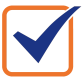 Заявление в приемную комиссию вуза:

 очно в вузе

 дистанционно на сайте вуза

 дистанционно через суперсервис «Поступление в вуз онлайн»

 через операторов почтовой связи общего пользования
1
Особенности приема в организации высшего образования в 2023 году
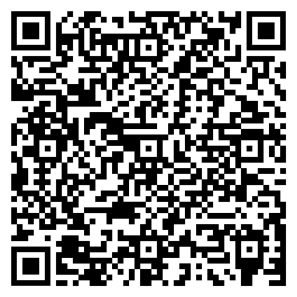 Для выпускников 284 школ, обучавшихся дистанционно:
3 224
человека
Приказ Минпросвещения России от 7 апреля 2023 года № 245
(размещен на сайте Министерства образования Белгородской области)
1
Вступительные испытания в вузе
Не сдавали ЕГЭ
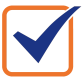 Заявление в приемную комиссию вуза:
очно в вузе, дистанционно через информационную систему вуза, через операторов почтовой связи общего пользования
Выбор формы проведения вступительных испытаний по желанию абитуриента: письменно или собеседование
Выбор формата проведения вступительных испытаний определяется по желанию абитуриента: очно в вузе или дистанционно
Формат проведения дополнительных вступительных испытаний творческой и (или) профессиональной направленности (при необходимости) определяется вузом.
2
Особенности приема в организации высшего образования в 2023 году
2
Сдавали ЕГЭ
Поступление на выбор абитуриента:
Неполный комплект ЕГЭ: и по результатам ЕГЭ,
и по результатам 
вступительных испытаний
Вступительные 
испытания в вузе
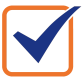 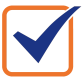 Полный комплект ЕГЭ
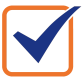 Заявление в приемную комиссию вуза: очно в вузе, дистанционно на сайте вуза, через операторов почтовой связи общего пользования
Заявление в приемную комиссию
вуза:
очно в вузе;
через операторов почтовой связи общего пользования;
дистанционно на сайте вузаили через суперсервис «Поступление в вуз онлайн»
Заявление в приемную комиссию вуза: очно в вузе, дистанционно через информационную систему вуза, через операторов почтовой связи общего пользования с указанием предметов формы сдачи вступительных испытаний
Выбор формы проведения вступительных испытаний по желанию абитуриента: письменно или собеседование
Выбор формы проведения вступительных испытаний по желанию абитуриента: письменно или собеседование
Все предметы можно пересдать по вступительным испытаниям, в том числе в форме собеседования
Выбор формата проведения вступительных испытаний определяется по желанию абитуриента: очно в вузе или дистанционно
Выбор формата проведения вступительных испытаний определяется по желанию абитуриента: очно в вузе или дистанционно
!!! Засчитывается наилучший результат, который имеется у поступающего (балл по ЕГЭ или 
балл по вступительному испытанию)
Формат проведения дополнительных вступительных испытаний творческой и (или) профессиональной направленности (при необходимости) определяется вузом.
Формат проведения дополнительных вступительных испытаний творческой и (или) профессиональной направленности (при необходимости) определяется вузом.
3